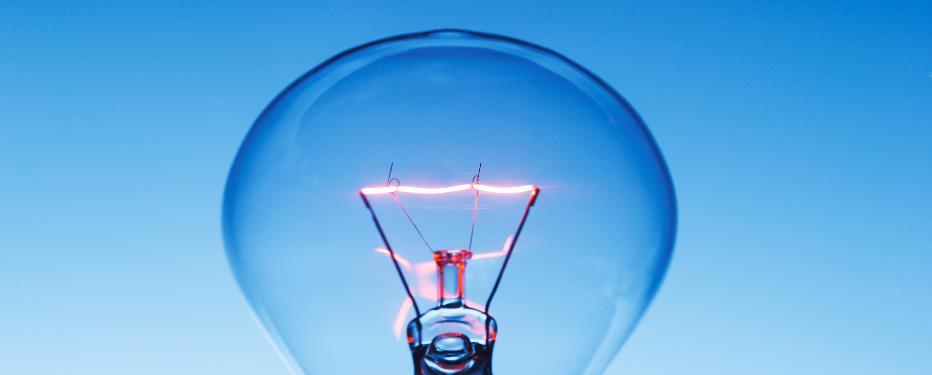 Innovationmanagement, TÜV NORD CERT GmbH
Christiane Steinkämper 
Essen, 17.04.2018
AGENDA
Historie
QMH Verfahrensanweisung, Antragsformulare etc.
Überblick Antragsarten
Allgemeine Übersicht zum Innovationsprozess
Roadmap - Innovationsmanagement im Detail
Kick-off-meeting und Starter-Kit für Projektleiter 
Übersicht von gestarteten Projekten 2017/2018
Ansprechpartner
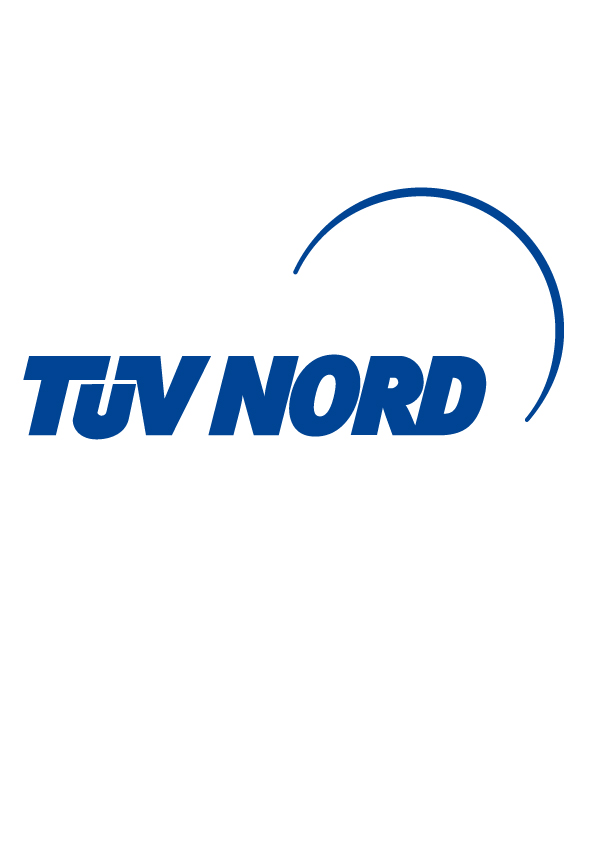 2
Christiane Steinkämper│ Innovationsmanagement │ Essen, 17.04.2018
1. historie
Erste Innovations-projekte ab Juli
Ab Januar:
OBS SC
Erstes Konzept für Innovationen
Einführung des Innovationssharepoints
2007
2009
2011
2013
2015
2017
2018
1
2
4
3
3
Christiane Steinkämper│ Innovationsmanagement │ Essen, 17.04.2018
3. QMH TN Cert Verfahrensanweisung: CERT-130-VA-017
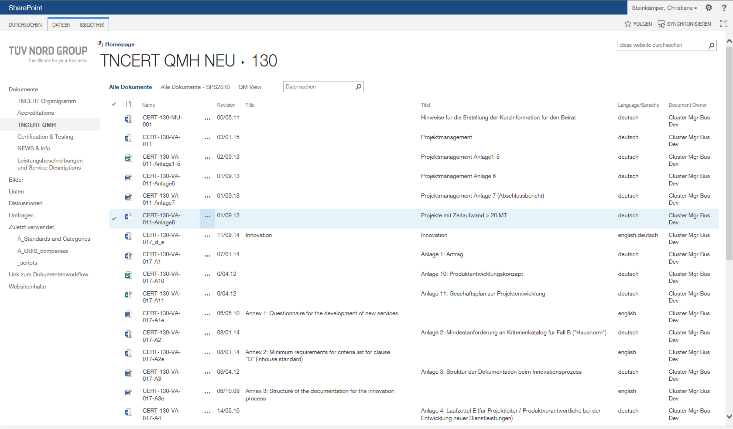 http://extranet.tuev-nord.de/sites/TNCert_QMS/TNCERT%20QMH%20NEU/Forms/AllItems.aspx?RootFolder=%2Fsites%2FTNCert%5FQMS%2FTNCERT%20QMH%20NEU%2F130&FolderCTID=0x01200060AE8DC4B3EF3D4EA6A8D34D377673BE&View=%7B344CCA61%2DE925%2D4293%2D8E81%2D4665CCE5CE35%7D
4
Christiane Steinkämper│ Innovationsmanagement │ Essen, 17.04.2018
4. Überblick Antragsarten
System Certification
Product certification 
Certification of persons
Verifications
Second party Audits
Trainings
…
ISO / IEC Standards (accredited or non-accredited) 
TN-House Standards (e.g. Service Quality) 
External Standard owner (e.g. FSC)
IRCA etc.
Upgrades/Redesign of Standards
Enhancement of accrediation

…
Process innovations 
New ways for selling e.g. online shop
Online Training
New business model for certification business …
….
5
Christiane Steinkämper│ Innovationsmanagement │ Essen, 17.04.2018
5. Allgemeine übersicht innovationsProzess
New Application
Innovation Management
Steering Committee
Project XYZ
InnovationControlling
QMB 
Accreditation
Marketing & Sales
Certification Service
InsuranceBusiness Model & piloting
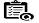 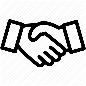 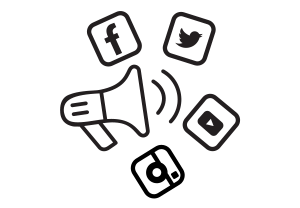 Roll-out
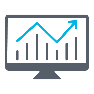 Innovation Management
PM starts product
Development
Steering Committee 
local entity e.g. TN Cert
Steering Committee
6
Christiane Steinkämper│ Innovationsmanagement │ Essen, 17.04.2018
6. Roadmap - Innovationsmanagement im Detail 1
Innovationsmanagement
Analyse /Bewertung/ Klassifizierung von Anträgen in Abstimmung mit Cluster Manager
START
Neuer Antrag*
Ideengeber füllt Antrag aus, Freigabe über PC Leiter 
Antrag an das Innovationsmanagement OBS SC/ TN Cert
Vor  Entwicklung muss Versicherungsgesellschaft informiert werden, ob Dienstleistung aufgenommen werden kann.
Freigabe über Steering Committee
Freigabe der Produktentwicklung und Festlegung eines Projektleiters (PM), Fachleiter über OBS SC oder TN Cert
Innovationsmanagement
Registration 
Kick-off Meeting mit Projektleiter
* http://extranet.tuev-nord.de/sites/TNCert_QMS/TNCERT%20QMH%20NEU/Forms/AllItems.aspx?RootFolder=%2Fsites%2FTNCert%5FQMS%2FTNCERT%20QMH%20NEU%2F130&FolderCTID=0x01200060AE8DC4B3EF3D4EA6A8D34D377673BE&View=%7B344CCA61%2DE925%2D4293%2D8E81%2D4665CCE5CE35%7D
7
Christiane Steinkämper│ Innovationsmanagement │ Essen, 17.04.2018
6. Roadmap - Innovationsmanagement im Detail 2
To do‘s Projekt Leiter
Akkreditierungsmanagement 
Antragsstellung Akkreditierung, Benennung Fachleiter, Freigeber, Freigabe Prüfzeichen TN NORD (gemäß KL-30)
QM
Erstellung VA / AA, Auditorenqualifikation, Kriterien zur Benennung Beiratinformationen, interne Audits, Erfas, Kalkulation, Vorgaben Template: QMH–Nr.  401/402
Start der Produktentwicklung
PM startet mit der Produktentwicklung gemäß Laufzettel.
MarketingInput für Marketingmaterial / Webseite, Input Prüfzeichen, Konzept zur weiteren Vermarktung.
Vertrieb
Vorstellung der Dienstleistung Vertrieb und Berater, Erstellung einer Vertriebspräsentation für Kunden
8
Christiane Steinkämper│ Innovationsmanagement │ Essen, 17.04.2018
6. Roadmap - Innovationsmanagement im Detail 3
To do‘s: Projektleiter
Piloting 
Test mit Pilotkunden
Services 
Angebot, Leistungsbeschreibung, Kalkulation, Festlegung Geltungsbereich Scopes (SAP)
Abstimmung Auditoren Qualifikation, Berufungskriterien, Scopes (SAP)
Zertifikatsvorlage inkl. Freigeber (SAP)
Finale Abschlusspräsentation
In Abstimmung mit Innovationsmanagement: Erstellung einer Abschlusspräsentation für die finale Freigabe durch das  Steering Committee
END OF DEVELOPMENT !!!
Steering Committee
Freigabe der neuen Dienstleistung
Roll-out durch operative Einheit
Bitte beachten: Weitere Angebote und Zertifikate können erst nach Freigabe der Dienstleistung durch die Geschäftsführung ausgestellt werden!!
9
Christiane Steinkämper│ Innovationsmanagement │ Essen, 17.04.2018
7. Kick-off meeting INNovation managementIntroduction and registration of the new project - Starter Kit
Beispiel: Angebot, Leistungsbeschreibung



Beispiel: Zertifikat




Antrag auf TÜV NORD Prüfzeichenfreigabe (siehe Link zu Vorstandsrichtlinien*)
Laufzettel, Beispiel Projektplan



Briefing Marketingmaterial



Mindestanforderungen an QM-Dokumente, Beirat, Templates VA, AA, Kalkulation




Vorlagen siehe TN CERT: QMH–Nr.  401/402
*http://portal.tuev-nord.de/sites/IMS/Konzernrichtlinien/Forms/KRLUebersicht.aspx?InitialTabId=Ribbon%2ERead&VisibilityContext=WSSTabPersistence
10
Christiane Steinkämper│ Innovationsmanagement │ Essen, 17.04.2018
8. Übersicht* projekte 2017/2018 - 1
* Auszug
11
Christiane Steinkämper│ Innovationsmanagement │ Essen, 17.04.2018
8. Übersicht* projekte 2017/2018 - 2
12
Christiane Steinkämper│ Innovationsmanagement │ Essen, 17.04.2018
8. Übersicht* projekte 2017/2018 - 3
13
Christiane Steinkämper│ Innovationsmanagement │ Essen, 17.04.2018
7. Übersicht* Innovationsprojekte 2017/2018 - 4
14
Christiane Steinkämper│ Innovationsmanagement │ Essen, 17.04.2018
Ansprechpartner
Christiane Steinkämper 
	
	TÜV NORD CERT GmbH 	Systemzertifizierung 
	Bereich BD/International Sales & Marketing
	Innovationmanagement	
Langemarckstr. 20 45141 Essen Phone: +49-(0) 201 825-3337 Fax: +49- (0) 201 825-3307 Mobil: +49- (0) 160 888 6637E-Mail: innovation-cert@tuev-nord.de www.tuev-nord-cert.de TÜV®
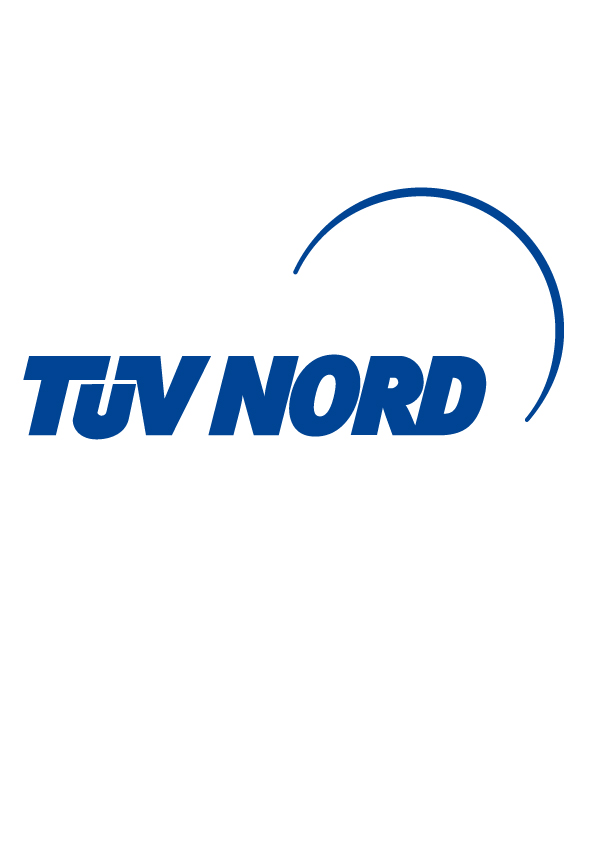 15
Christiane Steinkämper│ Innovationsmanagement │ Essen, 17.04.2018
Vielen dank